04 - World Wide Web (WWW)
2: Application Layer
1
application

transport

network

link

physical
Internet protocol stack (recap)
application: supporting network applications
FTP, SMTP
transport: process-process data transfer
network: routing of datagrams from source host to destination host
IP, routing protocols
link: data transfer between neighboring  network elements
PPP, Ethernet
physical: bits “on the wire”
5
4
3
2
1
Introduction
1-2
host or
server
host or
server
process
process
socket
socket
TCP with
buffers,
variables
TCP with
buffers,
variables
Processes communicating across network
process sends/receives messages to/from its socket
socket analogous to door
sending process shoves message out door
sending process assumes transport infrastructure on other side of door will deliver message to socket at receiving process
controlled by
app developer
Internet
controlled
by OS
2: Application Layer
3
[Speaker Notes: A socket is a software interface]
Addressing processes:
For a process to receive messages, it must have an identifier
Every host has a unique 32-bit IP address
Q: Does the IP address of the host on which the  process runs suffice for identifying the process?
Answer: No, many processes can be running on same host
Identifier includes both the IP address and port numbers associated with the process on the host.
Example port numbers:
HTTP server: 80
Mail server: 25
More on this later
2: Application Layer
4
What transport service does an app need?
Data loss
some apps (e.g., audio) can tolerate some loss
other apps (e.g., file transfer, telnet) require 100% reliable data transfer
Bandwidth
some apps (e.g., multimedia) require minimum amount of bandwidth to be “effective”
other apps (“elastic apps”) make use of whatever bandwidth they get
Timing
some apps (e.g., Internet telephony, interactive games) require low delay to be “effective”
2: Application Layer
5
Transport service requirements of common apps
Time Sensitive

no
no
no
yes, 100’s msec

yes, few secs
yes, 100’s msec
Application

file transfer
e-mail
Web documents
real-time audio/video

stored audio/video
interactive games
Bandwidth

elastic
elastic
elastic
audio: 5kbps-1Mbps
video:10kbps-5Mbps
same as above 
few kbps up
Data loss

no loss
no loss
no loss
loss-tolerant

loss-tolerant
loss-tolerant
2: Application Layer
6
Internet transport protocols services
UDP service:
unreliable data transfer between sending and receiving process
does not provide: connection setup, reliability, flow control, congestion control, timing, or bandwidth guarantee 
No setup required.
TCP service:
connection-oriented: setup required between client and server processes
reliable transport between sending and receiving process
flow control: sender won’t overwhelm receiver 
congestion control: throttle sender when network overloaded
does not provide: timing, minimum bandwidth guarantees
2: Application Layer
7
[Speaker Notes: TCP  Transmission Control Protocol :  full-duplex connection
UDP  User Datagram Protocol]
Internet apps:  application, transport protocols
Application
layer protocol

SMTP [RFC 2821]
Telnet [RFC 854]
HTTP [RFC 2616]
FTP [RFC 959]
proprietary
(e.g. Youtuble)
proprietary
(e.g., Skype)
Underlying
transport protocol

TCP
TCP
TCP
TCP
TCP or UDP


typically UDP
Application

e-mail
remote terminal access
Web 
file transfer
streaming multimedia

Internet telephony
2: Application Layer
8
[Speaker Notes: Real Networks uses UDP unless UDP is blocked in which case a TCP connection is set up.

TCP connectionss tend to be more secure than UDP connections. Since no connection is formed in UDP, it is easy to spoof a UDP connection. In TCP, it is possible to spoof the initial SYN packet (before the connection is established). Once the connection is made, spoofing becomes difficult as the 32-bit sequence number must be determined.]
Chapter 2 outline
2.1 Principles of app layer protocols
clients and servers
app requirements
2.2 Web and HTTP
2: Application Layer
9
www.someschool.edu/someDept/pic.gif
path name
host name
Web and HTTP
First some jargon
Web page consists of objects
Object can be HTML file, JPEG image, Java applet, audio file,…
Web page consists of base HTML-file which includes several referenced objects
Each object is addressable by a URL
Example URL:
2: Application Layer
10
HTTP overview
HTTP: HyperText Transfer Protocol
Web’s application layer protocol
client/server model
client: browser that requests, receives, “displays” Web objects
server: Web server sends objects in response to requests
HTTP 1.0: RFC 1945
HTTP 1.1: RFC 2068

*NetCraft's Web Server Survey
HTTP request
PC running
Chrome
HTTP response
HTTP request
Server 
running
Apache Web
server*
HTTP response
Mac running
Safari
2: Application Layer
11
[Speaker Notes: Hypertext most often refers to text on a computer that will lead the user to other, related information on demand. Rather than remaining static like traditional text, hypertext makes possible a dynamic organization of information through links and connections (called hyperlinks).

HTTP is a pull protocol]
HTTP overview (continued)
HTTP is “stateless”
server maintains no information about past client requests
Uses TCP:
client initiates TCP connection (creates socket) to server, port 80
server accepts TCP connection from client
HTTP messages (application-layer protocol messages) exchanged between browser (HTTP client) and Web server (HTTP server)
TCP connection closed
aside
Protocols that maintain “state” are complex!
past history (state) must be maintained
if server/client crashes, their views of “state” may be inconsistent, must be reconciled
2: Application Layer
12
HTTP connections
Nonpersistent HTTP
At most one object is sent over a TCP connection.
HTTP/1.0 uses nonpersistent HTTP
Persistent HTTP
Multiple objects can be sent over single TCP connection between client and server.
HTTP/1.1 uses persistent connections in default mode
2: Application Layer
13
Nonpersistent HTTP
(contains text, 
references to 10 
jpeg images)
Suppose user enters URL www.someSchool.edu/someDepartment/home.index
1a. HTTP client initiates TCP connection to HTTP server (process) at www.someSchool.edu on port 80
1b. HTTP server at host www.someSchool.edu waiting for TCP connection at port 80.  “accepts” connection, notifying client
2. HTTP client sends HTTP request message (containing URL) into TCP connection socket. Message indicates that client wants object someDepartment/home.index
3. HTTP server receives request message, forms response message containing requested object, and sends message into its socket
time
2: Application Layer
14
Nonpersistent HTTP (cont.)
4. HTTP server closes TCP connection.
5. HTTP client receives response message containing html file, displays html.  Parsing html file, finds 10 referenced jpeg  objects
time
6. Steps 1-5 repeated for each of 10 jpeg objects
2: Application Layer
15
Response time modeling
initiate TCP
connection
RTT
request
file
time to 
transmit 
file
RTT
file
received
time
time
Definition of Round Trip Time (RTT): time to send a small packet to travel from client to server and back.
Response time:
one RTT to initiate TCP connection
one RTT for HTTP request and first few bytes of HTTP response to return
file transmission time
total = 2RTT+transmit time
2: Application Layer
16
Persistent HTTP
Persistent without pipelining:
client issues new request only when previous response has been received
one RTT for each referenced object
Persistent with pipelining:
default in HTTP/1.1
client sends requests as soon as it encounters a referenced object
as little as one RTT for all the referenced objects
Nonpersistent HTTP issues:
requires 2 RTTs per object
browsers often open parallel TCP connections to fetch referenced objects
server must maintain a separate connection for each object
Persistent  HTTP
server leaves connection open after sending response
subsequent HTTP messages  between same client/server are sent over connection
2: Application Layer
17
[Speaker Notes: Persistent HTTP connections have a number of advantages: 
By opening and closing fewer TCP connections, CPU time is saved in routers and hosts (clients, servers, proxies, gateways, tunnels, or caches), and memory used for TCP protocol control blocks can be saved in hosts. 
- HTTP requests and responses can be pipelined on a connection. Pipelining allows a client to make multiple requests without waiting for each response, allowing a single TCP connection to be used much more efficiently, with much lower elapsed time.
 - Network congestion is reduced by reducing the number of packets caused by TCP opens, and by allowing TCP sufficient time to determine the congestion state of the network.
 - Latency on subsequent requests is reduced since there is no time spent in TCP's connection opening handshake. 
- HTTP can evolve more gracefully, since errors can be reported without the penalty of closing the TCP connection.]
HTTP request message
two types of HTTP messages: request, response
HTTP request message:
ASCII (human-readable format)
request line
(GET, POST, 
HEAD commands)
GET /somedir/page.html HTTP/1.1
Host: www.someschool.edu 
User-agent: Mozilla/4.0
Connection: close 
Accept-language:fr 

(extra carriage return, line feed)
header
 lines
Carriage return, 
line feed 
indicates end 
of message header
2: Application Layer
18
HTTP request message: general format
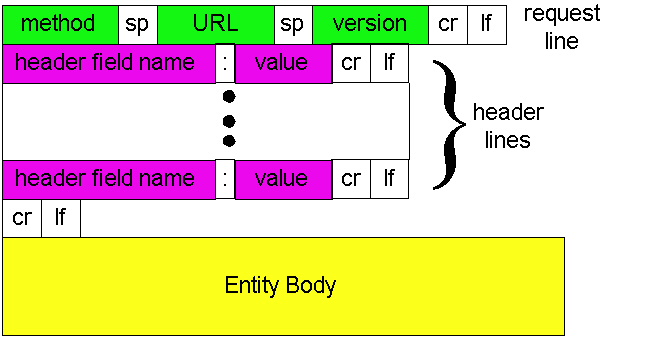 2: Application Layer
19
Uploading form input
Post method:
Web page often includes form input
Input is uploaded to server in entity body
URL method:
Uses GET method
Input is uploaded in URL field of request line:
www.somesite.com/animalsearch?monkeys&banana
2: Application Layer
20
[Speaker Notes: Use GET if: 
The interaction is more like a question (i.e., it is a safe operation such as a query, read operation, or lookup).
Use POST if: 
The interaction is more like an order, or
The interaction changes the state of the resource in a way that the user would perceive (e.g., a subscription to a service), or
The user be held accountable for the results of the interaction.]
Method types
HTTP/1.0
GET
POST
HEAD
asks server to leave requested object out of response
HTTP/1.1
GET, POST, HEAD
PUT
uploads file in entity body to path specified in URL field
DELETE
deletes file specified in the URL field
2: Application Layer
21
[Speaker Notes: Head method is typically used for debugging purposes (by app developers)

Put is used in web publishing tools.]
HTTP response message
status line
(protocol
status code
status phrase)
HTTP/1.1 200 OK 
Connection: close
Date: Thu, 06 Aug 1998 12:00:15 GMT 
Server: Apache/1.3.0 (Unix) 
Last-Modified: Mon, 22 Jun 1998 …... 
Content-Length: 6821 
Content-Type: text/html
 
data data data data data ...
header
 lines
data, e.g., 
requested
HTML file
2: Application Layer
22
HTTP response status codes
In first line in server->client response message.
A few sample codes:
200 OK
request succeeded, requested object later in this message
301 Moved Permanently
requested object moved, new location specified later in this message (Location:)
400 Bad Request
request message not understood by server
404 Not Found
requested document not found on this server
505 HTTP Version Not Supported
2: Application Layer
23
Trying out HTTP (client side) for yourself
1. Telnet to your favorite Web server:
Opens TCP connection to port 80
(default HTTP server port) at 
www.rose-hulman.edu.
Anything typed in sent 
to port 80 at www.rose-hulman.edu
telnet www.rose-hulman.edu 80
2. Type in a GET HTTP request:
By typing this in (hit carriage
return twice), you send
this minimal (but complete) 
GET request to HTTP server
GET /class/csse/csse432/201230/
3. Look at response message sent by HTTP server!
2: Application Layer
24
Cookies: keeping “state”
Many major Web sites use cookies
Four components:
1) cookie header line in the HTTP response message
2) cookie header line in HTTP request message
3) cookie file kept on user’s host and managed by user’s browser
4) back-end database at Web site
Example:
Susan access Internet always from same PC
She visits a specific e-commerce site for first time
When initial HTTP requests arrives at site, site creates a unique ID and creates an entry in backend database for ID
2: Application Layer
25
client
server
usual http request msg
usual http response +
Set-cookie: 1678
Cookie file
Cookie file
Cookie file
amazon: 1678
ebay: 8734
ebay: 8734
amazon: 1678
ebay: 8734
cookie-
specific
action
usual http request msg
cookie: 1678
usual http request msg
cookie: 1678
usual http response msg
usual http response msg
cookie-
spectific
action
Cookies: keeping “state” (cont.)
server
creates ID
1678 for user
entry in backend 
database
access
access
one week later:
2: Application Layer
26
Cookies (continued)
aside
Cookies and privacy:
cookies permit sites to learn a lot about you
you may supply name and e-mail to sites
search engines use  redirection & cookies to learn yet more
advertising  companies  obtain info across sites
What cookies can bring:
authorization
shopping carts
recommendations
user session state (Web e-mail)
2: Application Layer
27
Web caches (proxy server)
Goal: satisfy client request without involving origin server
user sets browser: Web accesses via  cache
browser sends all HTTP requests to  cache
object in cache: cache returns object 
else cache requests object from origin server, then returns object to client
origin 
server
Proxy
server
HTTP request
HTTP request
client
HTTP response
HTTP response
HTTP request
HTTP response
client
origin 
server
2: Application Layer
28
More about Web caching
Cache acts as both client and server
Typically cache is installed by ISP (university, company, residential ISP)
Why Web caching?
Reduce response time for client request.
Reduce traffic on an institution’s access link.
Internet dense with caches enables “poor” content providers to effectively deliver content
2: Application Layer
29
Caching example
origin
servers
Assumptions
average object size = 100,000 bits
avg. request rate from institution’s browsers to origin servers = 15/sec
delay from Router A to any origin server and back to router  = 2 sec
Consequences
traffic intensity on LAN = .15
traffic intensity on access link = 1
total delay   = Internet delay + access delay + LAN delay
  =  2 sec + minutes + milliseconds
public
 Internet
Router A
1.5 Mbps 
access link
institutional
network
10 Mbps LAN
institutional
cache
2: Application Layer
30
[Speaker Notes: Traffic intensity: 15 req/sec * 100kbits/request / (10 Mbps) = .15
i.e. number of bits to be transferred/capacity
A traffic intensity of 1 will result in large delays (in the order of minutes).]
Caching example (cont)
origin
servers
Possible solution
increase bandwidth of access link to, say, 10 Mbps
Consequences
traffic intensity on LAN = .15
traffic intensity on access link = .15
Total delay   = Internet delay + access delay + LAN delay
  =  2 sec + msecs + msecs
often a costly upgrade
public
 Internet
10 Mbps 
access link
institutional
network
10 Mbps LAN
institutional
cache
2: Application Layer
31
Caching example (cont)
origin
servers
Install cache
suppose hit rate is .4
Consequence
40% requests will be satisfied almost immediately
60% requests satisfied by origin server
traffic intensity of access link reduced to .60, resulting in negligible  delays (say 10 msec)
total avg delay   = Internet delay + access delay + LAN delay  
 =  .6*(2.01) secs  + milliseconds
public
 Internet
1.5 Mbps 
access link
institutional
network
10 Mbps LAN
institutional
cache
The “host” header field in the HTTP request message specifies the origin server.
2: Application Layer
32
[Speaker Notes: 0.4 * 0.01 + 0.6 * 2.01 = 1.2 seconds

0.01 s – access time on the LAN
2.01 s- access time on LAN + Internet]
HTTP response
HTTP/1.0 
304 Not Modified
Conditional GET: client-side caching
server
client
Goal: don’t send object if client has up-to-date cached version
client: specify date of cached copy in HTTP request
If-modified-since: <date>
server: response contains no object if cached copy is up-to-date: 
HTTP/1.0 304 Not Modified
HTTP request msg
If-modified-since: <date>
object 
not 
modified
HTTP request msg
If-modified-since: <date>
object 
modified
HTTP response
HTTP/1.0 200 OK
<data>
2: Application Layer
33